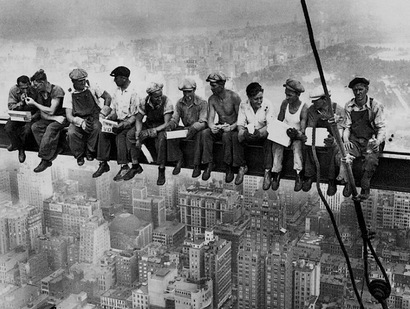 KREATIV FOTO 4
MENNESKER
LANDSKAB OG MENNESKER
6. SEP. – 11. OKT. 2011
OPGAVE 3
GENRE : LANDSSKAB

CRIT AF JERES BILLEDER – DET GODE OG DET MINDRE GODE
FOF kreativ foto – Fotograf Diana Lovring - 06.09.11-11.10.11
ØJEBLIKKET
GENRE : MENNESKER

WILLY RONIS - FRANCE
LEWIS W. HINE - US
MARTIN PARR - UK
FOF kreativ foto – Fotograf Diana Lovring - 06.09.11-11.10.11
WILLY RONIS
FOF kreativ foto – Fotograf Diana Lovring - 06.09.11-11.10.11
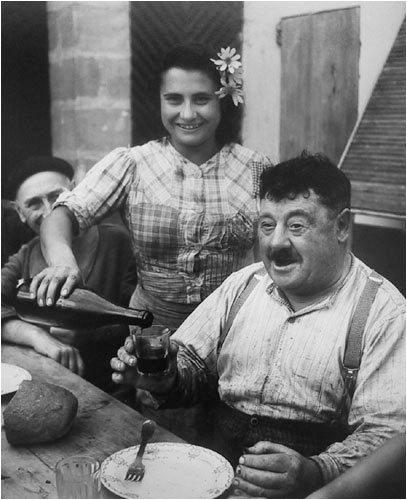 FOF kreativ foto – Fotograf Diana Lovring - 06.09.11-11.10.11
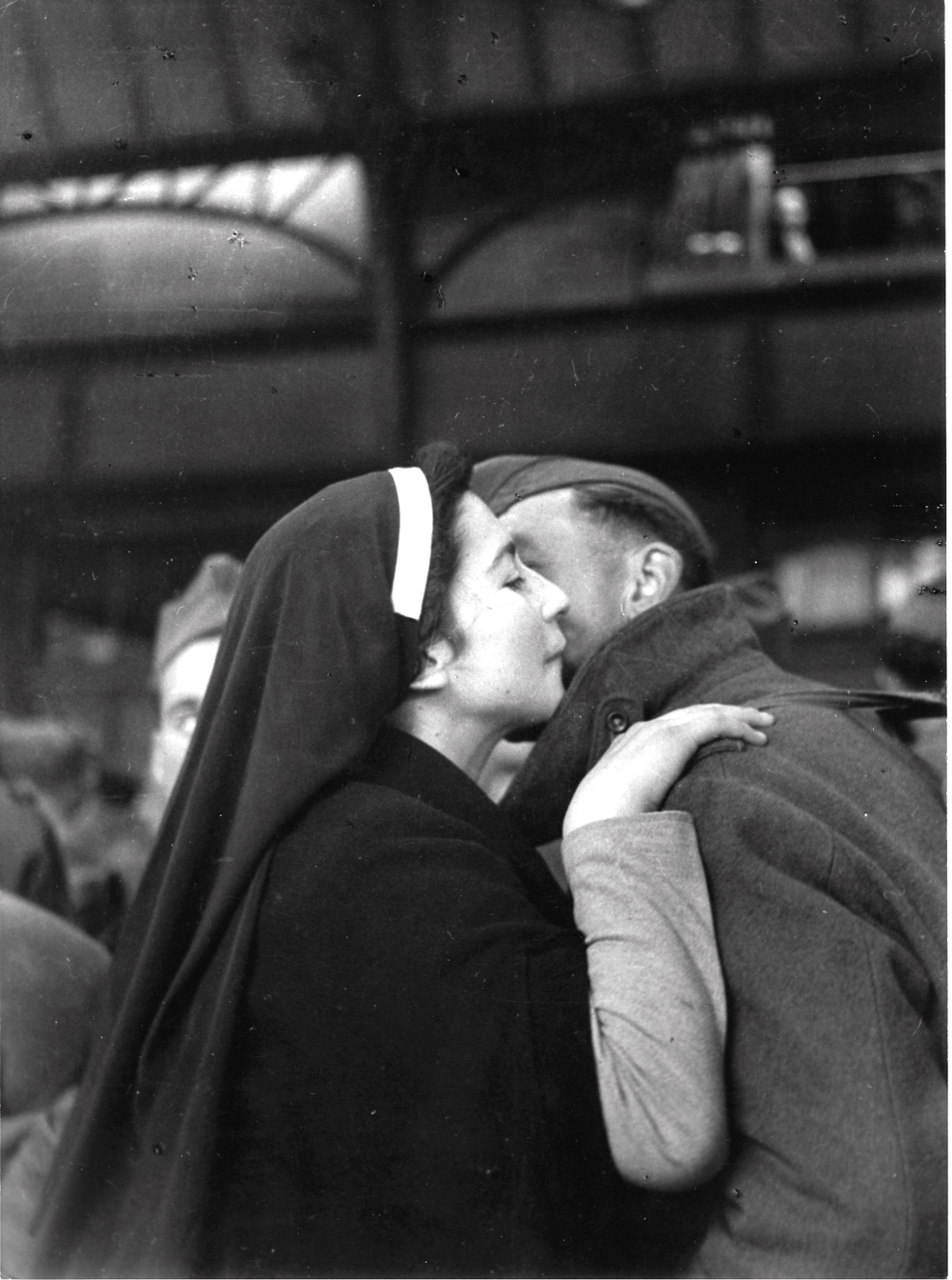 FOF kreativ foto – Fotograf Diana Lovring - 06.09.11-11.10.11
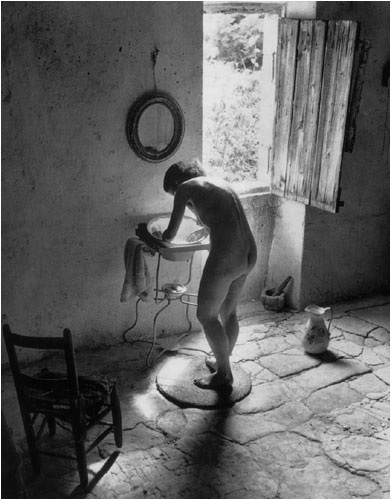 FOF kreativ foto – Fotograf Diana Lovring - 06.09.11-11.10.11
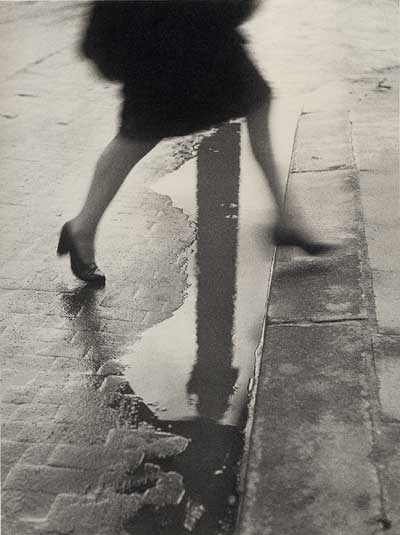 FOF kreativ foto – Fotograf Diana Lovring - 06.09.11-11.10.11
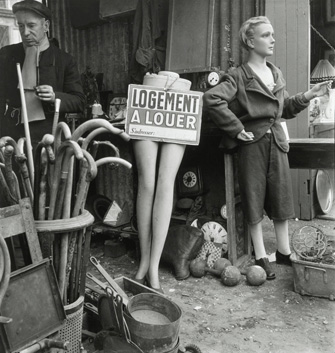 FOF kreativ foto – Fotograf Diana Lovring - 06.09.11-11.10.11
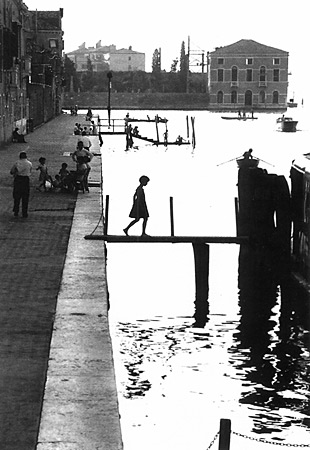 FOF kreativ foto – Fotograf Diana Lovring - 06.09.11-11.10.11
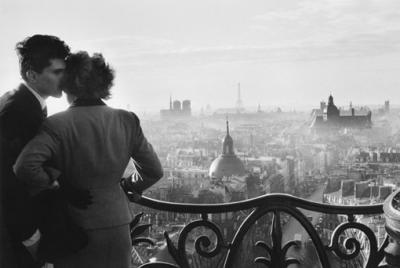 FOF kreativ foto – Fotograf Diana Lovring - 06.09.11-11.10.11
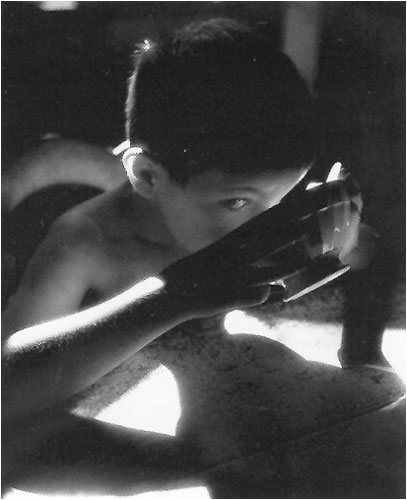 FOF kreativ foto – Fotograf Diana Lovring - 06.09.11-11.10.11
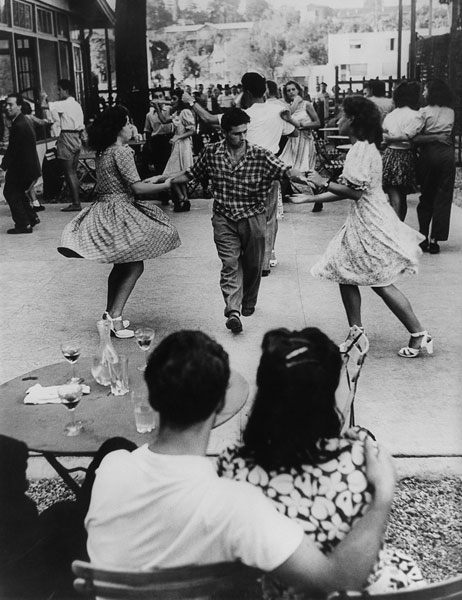 FOF kreativ foto – Fotograf Diana Lovring - 06.09.11-11.10.11
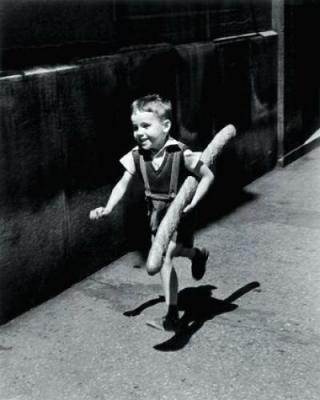 FOF kreativ foto – Fotograf Diana Lovring - 06.09.11-11.10.11
LEWIS W. HINE
FOF kreativ foto – Fotograf Diana Lovring - 06.09.11-11.10.11
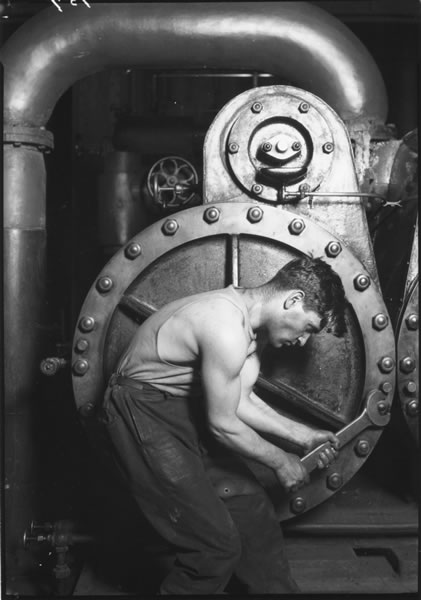 FOF kreativ foto – Fotograf Diana Lovring - 06.09.11-11.10.11
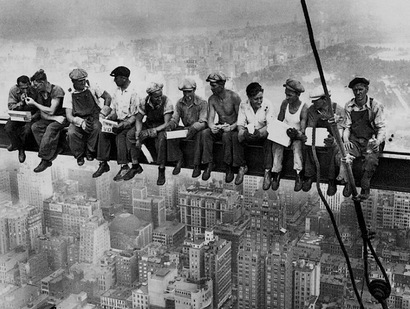 FOF kreativ foto – Fotograf Diana Lovring - 06.09.11-11.10.11
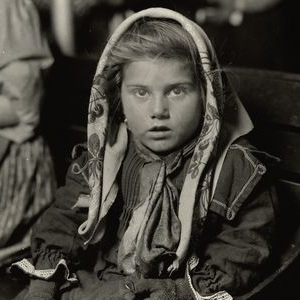 FOF kreativ foto – Fotograf Diana Lovring - 06.09.11-11.10.11
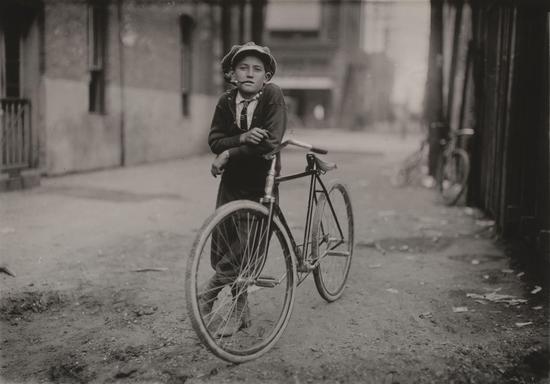 FOF kreativ foto – Fotograf Diana Lovring - 06.09.11-11.10.11
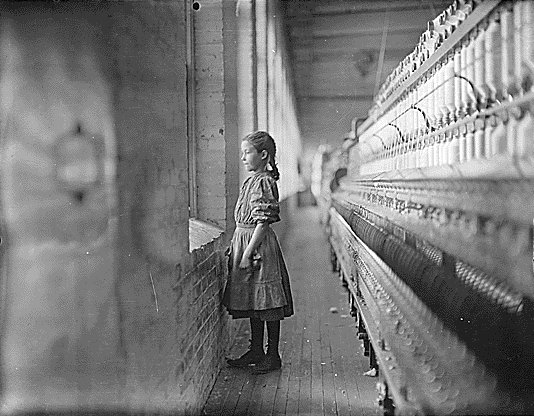 FOF kreativ foto – Fotograf Diana Lovring - 06.09.11-11.10.11
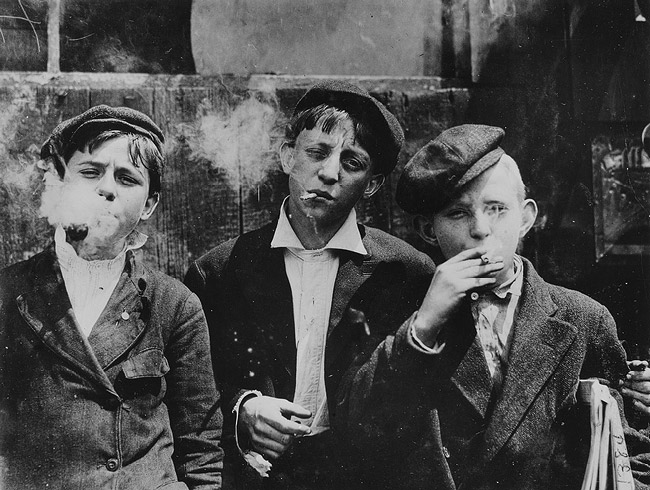 FOF kreativ foto – Fotograf Diana Lovring - 06.09.11-11.10.11
MARTIN PARR
FOF kreativ foto – Fotograf Diana Lovring - 06.09.11-11.10.11
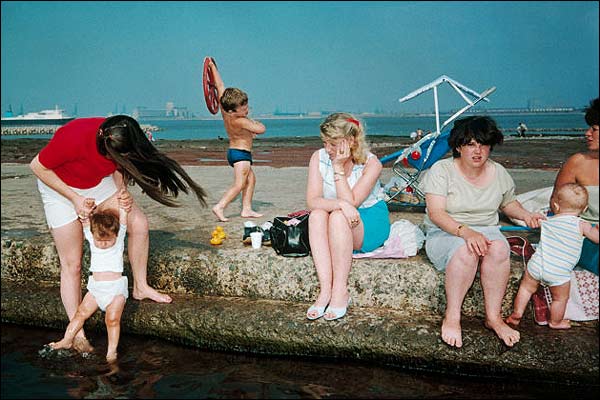 FOF kreativ foto – Fotograf Diana Lovring - 06.09.11-11.10.11
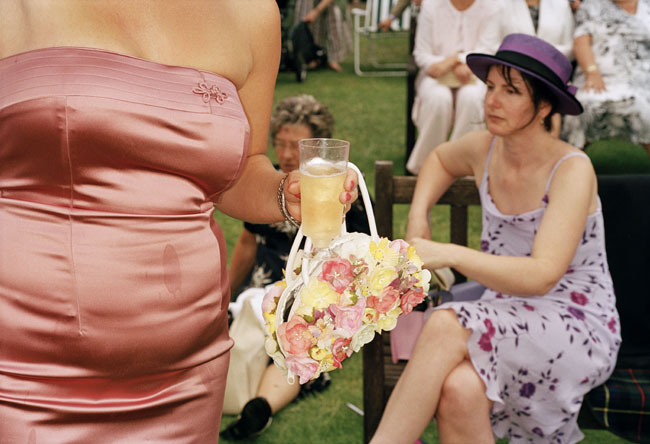 FOF kreativ foto – Fotograf Diana Lovring - 06.09.11-11.10.11
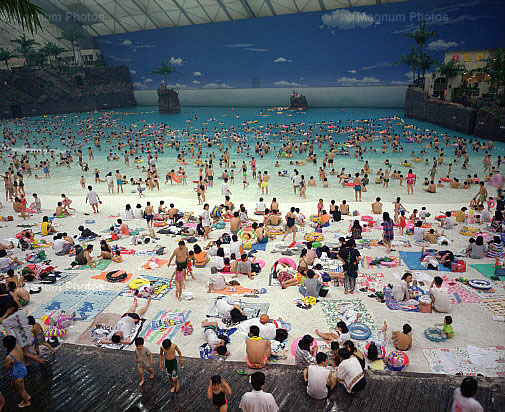 FOF kreativ foto – Fotograf Diana Lovring - 06.09.11-11.10.11
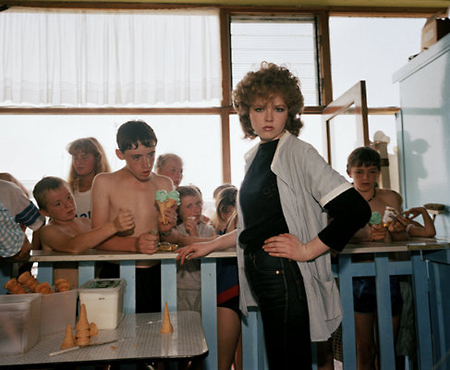 FOF kreativ foto – Fotograf Diana Lovring - 06.09.11-11.10.11
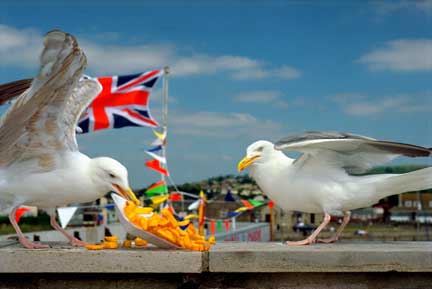 FOF kreativ foto – Fotograf Diana Lovring - 06.09.11-11.10.11
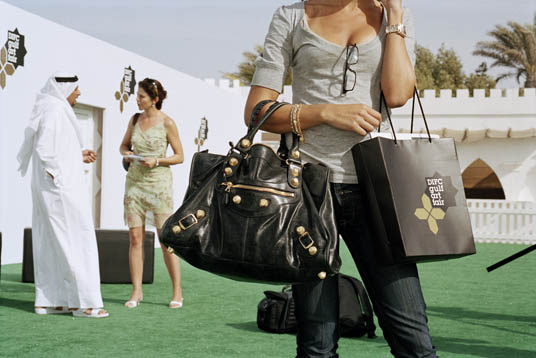 FOF kreativ foto – Fotograf Diana Lovring - 06.09.11-11.10.11
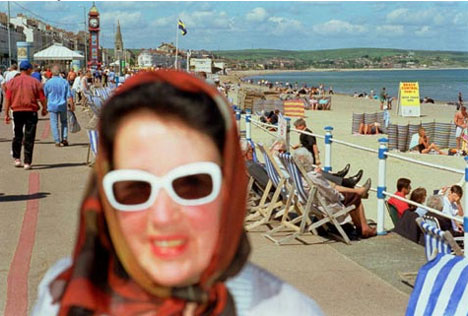 FOF kreativ foto – Fotograf Diana Lovring - 06.09.11-11.10.11
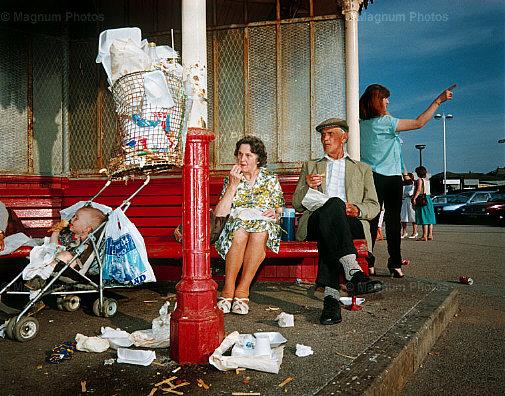 FOF kreativ foto – Fotograf Diana Lovring - 06.09.11-11.10.11
OPGAVE 4
GENRE : MENNESKER

FANG ØJEBLIKKET – OG HISTORIEN BAG BILLEDET:

2 STK. BILLEDER
TÆNK OVER LYS, KONTRASTER, GENTAGELSER, FARVER OG LINIER
FORTÆL HISTORIE VED EN STRAM KOMPOSITION
FOF kreativ foto – Fotograf Diana Lovring - 06.09.11-11.10.11